ECEN 460, Spring 2023Power System Operation and Control
Class 5: Transformers, Part 1
Prof. Adam Birchfield
Dept. of Electrical and Computer Engineering
Texas A&M University
abirchfield@tamu.edu
Homework 3 and 4
No homework on generators. Make sure you understand the lecture notes and labs 3 and 4 (starting next week).
Homework 3 on transformers: book problems 3.4, 3.23, due Feb. 7th.
Homework 4 on transmission lines: book regular problems 4.10, 4.11, 4.20, and 4.41, 5.14 (a,b), 5.38, and 5.41 (a,b), due Feb. 14th.
Transformers Overview
Power systems are characterized by many different voltage levels, ranging from 765 kV down to 240/120 volts.  
Transformers are used to transfer power between different voltage levels.
The ability to inexpensively change voltage levels is a key advantage of ac systems over dc systems.
In this section we’ll development models for the transformer and discuss various ways of connecting three phase transformers.
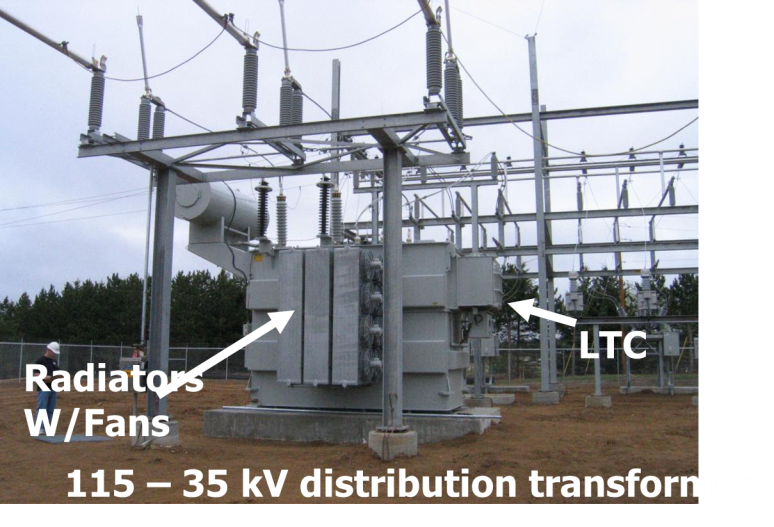 Transmission Level Transformer
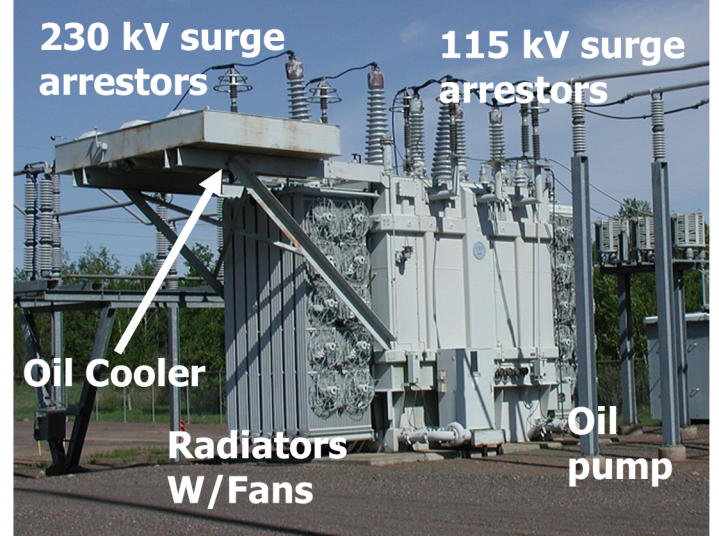 Ideal Transformer
First, we review the voltage/current relationships for an ideal transformer
no real power losses
magnetic core has infinite permeability
no leakage flux
We’ll define the “primary” side of the transformer as the side that usually takes power, and the secondary as the side that usually delivers power.
primary is usually the side with the higher voltage but may be the low voltage side on a generator step-up transformer.
XF Theory
Ideal Transformer Relationships
Current and Voltage Relationships
Impedance Transformation Example
Example: Calculate the primary voltage and current for an impedance load on the secondary
Real Transformers
Real transformers
have losses
have leakage flux
have finite permeability of magnetic core

Real power losses
resistance in windings (i2 R)
core losses due to eddy currents and hysteresis
Transformer Core Losses
Eddy currents arise because of changing flux in core.
Eddy currents are reduced by laminating the core
No lamination, high eddy current
With lamination, low eddy current
Hysteresis losses are proportional to area of BH curve and the frequency
These losses are reduced by using material with a thin BH curve
Simplified Equivalent Circuit
Often the shunt elements are assumed to havesuch high impedance that they are ignored
Calculation of Model Parameters
The parameters of the model are determined based upon 
nameplate data: gives the rated voltages and power
open circuit test: rated voltage is applied to primary with secondary open; measure the primary current and losses (the test may also be done applying the voltage to the secondary, calculating the values, then referring the values back to the primary side).
short circuit test: with secondary shorted, apply voltage to primary to get rated current to flow; measure voltage and losses.
Transformer Example
Example: A single phase, 100 MVA, 200/80 kV transformer has the following test data:
		open circuit: 20 amps, with 10 kW losses
		short circuit: 30 kV, with 500 kW losses
Determine the model parameters.
Transformer Example, Cont’d
Residential Distribution Transformers
Single phase transformers are commonly used in residential distribution systems.  Most distribution systems are 4 wire, with a multi-grounded, common neutral.
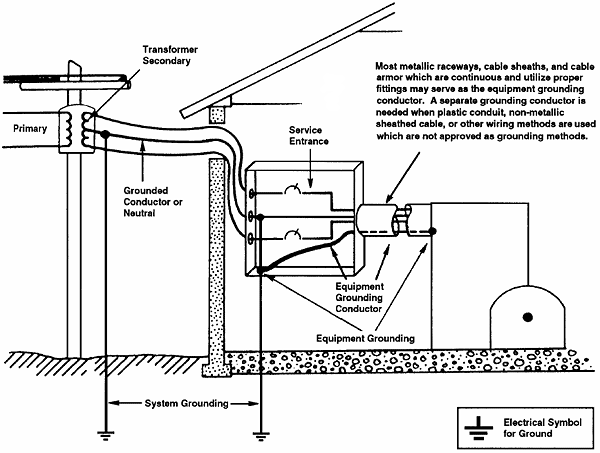 Image: www.osha.gov/dte/library/electrical/electrical_10.gif
How Do We Deal with Transformers on a Large System?
With many transformers, the equations of the form v1=a*v2 would be everywhere
The per-unit system was designed to make hand calculations and early computer calculations easier.
Divide all numerical values by a "base" value, i.e., normalize them
Instead of voltages in V, currents in A, impedance in Ohms, all are given in per-unit.
Ideal transformers go away in the per-unit system
Per-unit system has other advantages as well, and is extremely common in industry
Next lecture we will discuss the per-unit system in detail
Per Unit Calculations
A key problem in analyzing power systems is the large number of transformers.  
It would be very difficult to continually have to refer impedances to the different sides of the transformers
This problem is avoided by a normalization of all variables.
This normalization is known as per unit analysis.
Per Unit Conversion Procedure, Single-Phase
Note, per unit conversion on affects magnitudes, not 
the angles.  Also, per unit quantities no longer have 
units (i.e., a voltage is 1.0 p.u., not 1 p.u. volts)
Per Unit Solution Procedure
Convert to per unit (p.u.) (many problems are already in per unit)
Solve
Convert back to actual as necessary
Per Unit Example
Solve for the current, load voltage and load power in the circuit shown below using per unit analysis with an SB of 100 MVA, and voltage bases of 8 kV, 80 kV  and 16 kV.
Original Circuit
Per Unit Example, Cont’d
Same circuit, with
values expressed
in per unit.
Per Unit Example, Cont’d
Per Unit Example, Cont’d
To convert back to actual values just multiply the
 per unit values by their per unit base
Three Phase Per-Unit
Procedure is very similar to 1 phase except we use a 3 phase VA base, and use line to line voltage bases
Pick a 3f VA base for the entire system 
Pick a voltage base for each different voltage level, VB. Voltages are line to line.  
Calculate the impedance base
Exactly the same impedance bases as with single phase!
Three Phase Per-Unit, Cont'd
Exactly the same current bases as with single phase!
But, be careful in using 3ph bases to calculate it (need a root 3)